Guided Pathways Steering Committee Meeting Agenda
Wednesday, September 4, 2024
1.0 Procedural Matters
1.1 Call to Order
1.2 Approval of Minutes-Meeting on May 1st, 2024 
1.3  Introductions & Brave Space Guidelines 
2.0  Informational Items 
2.1 Timeline of GP Progress 
2.2 2024-2025 Success Teams Membership Update 
  2.3 GP Pillar Subcommittee Charge & Update 
SEAP—Equity Goal Facilitators 
Reports from Pillar Subcommittee Leads
2.4 Classified Professionals Student Success Survey Progress Report 
3.0 Appreciation & Adjournment
1
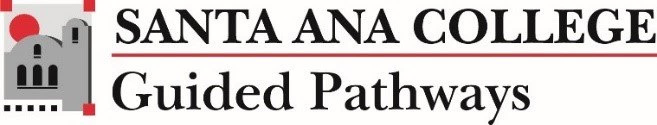 Steering Committee Membership
The charge of this committee is to ensure the successful implementation of the 2022-2026 Guided Pathways Work Plan and future College Guided Pathways commitments.​
Cecilia Lorenzo , ASG Representative/PENDING (alternate)
VACANT, ASG Non-Credit representative

Daniel Cristobal, Interim Student Services Coordinator CFTE & Future Educators Success Coach
Helen Barriere, Student Services Coordinator MESA & STEM Success Coach
Dr. Vaniethia Hubbard, Vice President Student Services 
Dr. Jeff Lamb, Vice President Academic Affairs
Dr. Jim Kennedy, Vice President Continuing Education
Dr. Greg Toya, Dean Student Affairs
Matthew Valerius, Acting Dean Academic Affairs
Dr. Maria Dela Cruz, Dean of Counseling
Tanisha L. Burrus,  Director of Student Success, Co-Chair
Christina Wagner, Director of Career Services
Claire Coyne, Academic Senate President, Co-Chair​
Chantal Lamourelle, Student Equity Coordinator​
VACANT, Faculty PD Coordinator
Madeline Grant, Curriculum & Instruction Chair
VACANT, Outcomes Assessment Coordinator​
Jacqueline Margo, OER/ZTC Representative
Dr. Osiel Madrigal, Non-Credit Faculty​ Representative
Carrie Patton, Non-Credit Faculty Representative
VACANT, Counseling Faculty​
(1-2) Adjunct Faculty​ 





​
[Speaker Notes: Clarie presents—Yellow are vacancies, grey are new members or newly appointed voting members]
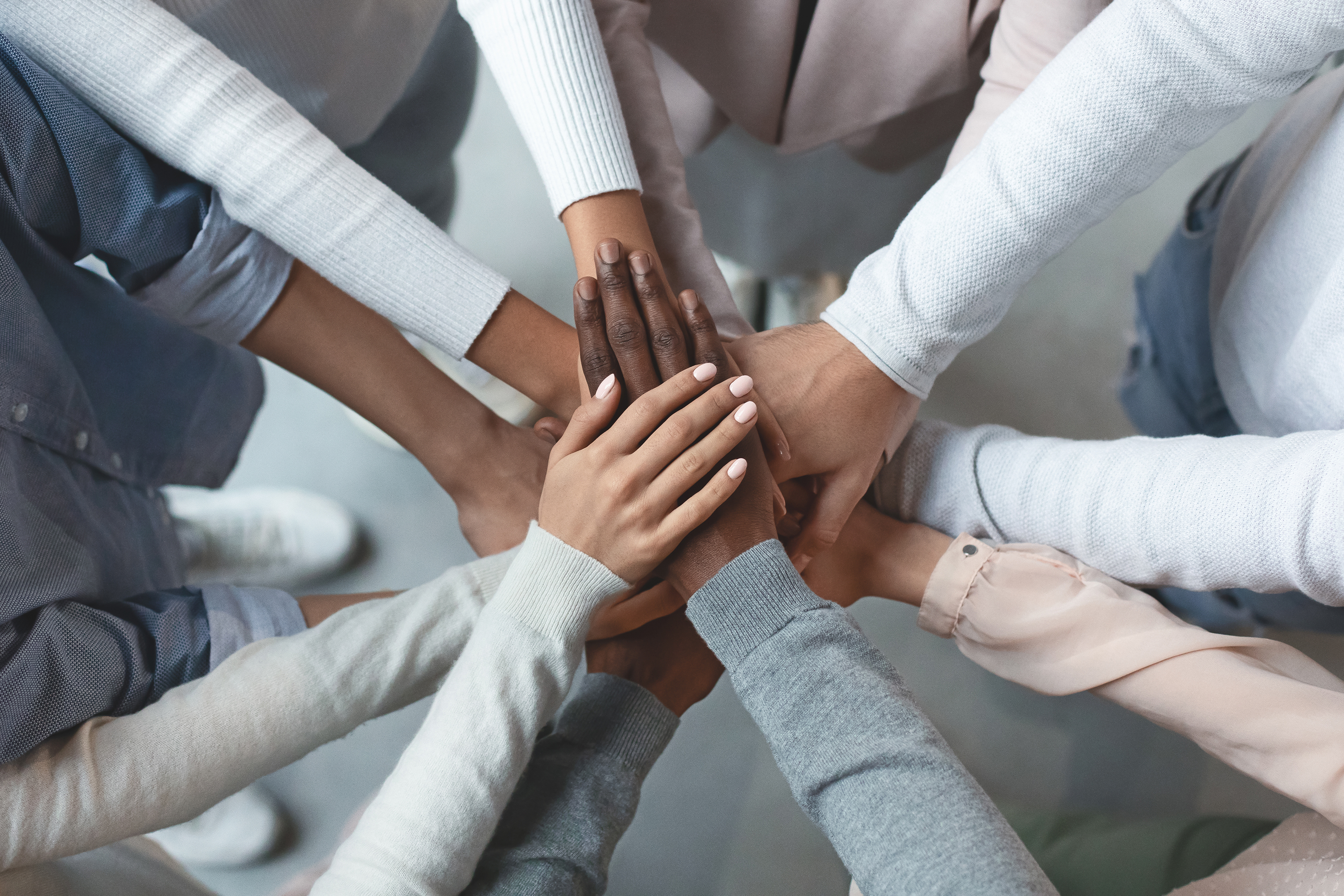 Brave Space Guidelines
Be true to yourself.
Commit to learning from each other.
Acknowledge each other’s experiences.
Trust that others are doing the best they can.
Challenge the idea and not the person.
Speak your discomfort.
Step Up, Step Back.
Work to recognize your privileges.
[Speaker Notes: Clarie—We are currently not reading the Land Acknowledge because....]
Guided Pathways 2.0 Timeline Spring 24-Fall 24
Subcommittee/
Pillar (4) leads invited key members to participate
Subcommittee/
Pillar (4) check in reports due
CAP Exploration Months conclude

Director hired
Early Decision CAP presentations began
MAY-JUNE 
2024
AUG 2024
SEPT –OCT 2024
APRIL-MAY 2024
NOV-DEC 2024
Finalizing Success Teams (CAP Coordinators & Success Coaches)
Success Teams (CAP Coordinators & Success Coaches)  CAP events and GP Lunch & Learn events
Leads are confirmed for the Pillar Subcommittees
Pathway t-shirts campaign at Early Decision to foster a sense of belonging
[Speaker Notes: Tanisha and Clarie]
Guided Pathways 2.0 Goals Fall 2024
Increasing membership on Success Teams: 
CAP Coordinators, Classified Professionals, and Faculty 
Transitioning from CAP Months to Year-Round CAP Events
Propose addition of an Administrative Clerk
Guided Pathways Lunch & Learn Events
Events: SAC Days-CAP Discovery Fest & Employment Summit
Launching Guided Pathways Pillars/Subcommittees (4) w/ Equity Goal Facilitators (EGFs)
[Speaker Notes: TB: Lunch & Learn Events: Faculty member as already signed up!
TB: SACDAYS: Share the report]
CAP COORDINATORS 
Creating Our World – Dr. Kristi Blackburn and Robert Manson
Design, Make and Move – Dr. Larisa Sergeyeva and Deisy Romero
Future Educators – Dr. Armando Soto and Dr. Parisa Samaie
Helping Others – Dr. Tim Winchell and Dr. Krystle Taylor
Money Matters – Anthony Pagan and Dr. Brenda Estrada
People, Ideas and Culture – Dr. Javier Galvan, John Nguyen, Veronica Hurtado    
STEM – Dr. Saied Eidgahy and Ann Cass (tentative)

SUCCESS COACHES
Creating Our World – Javier Garcia
Design, Make and Move – Natalie Rodriguez
Future Educators – Daniel Cristobal
Helping Others – Amber Vasques-Nodal, Elva Negrete (tentative)
Money Matters – VACANT
People, Ideas and Culture – Lorena Alvarez
STEM – Helen Barriere
Success Teams
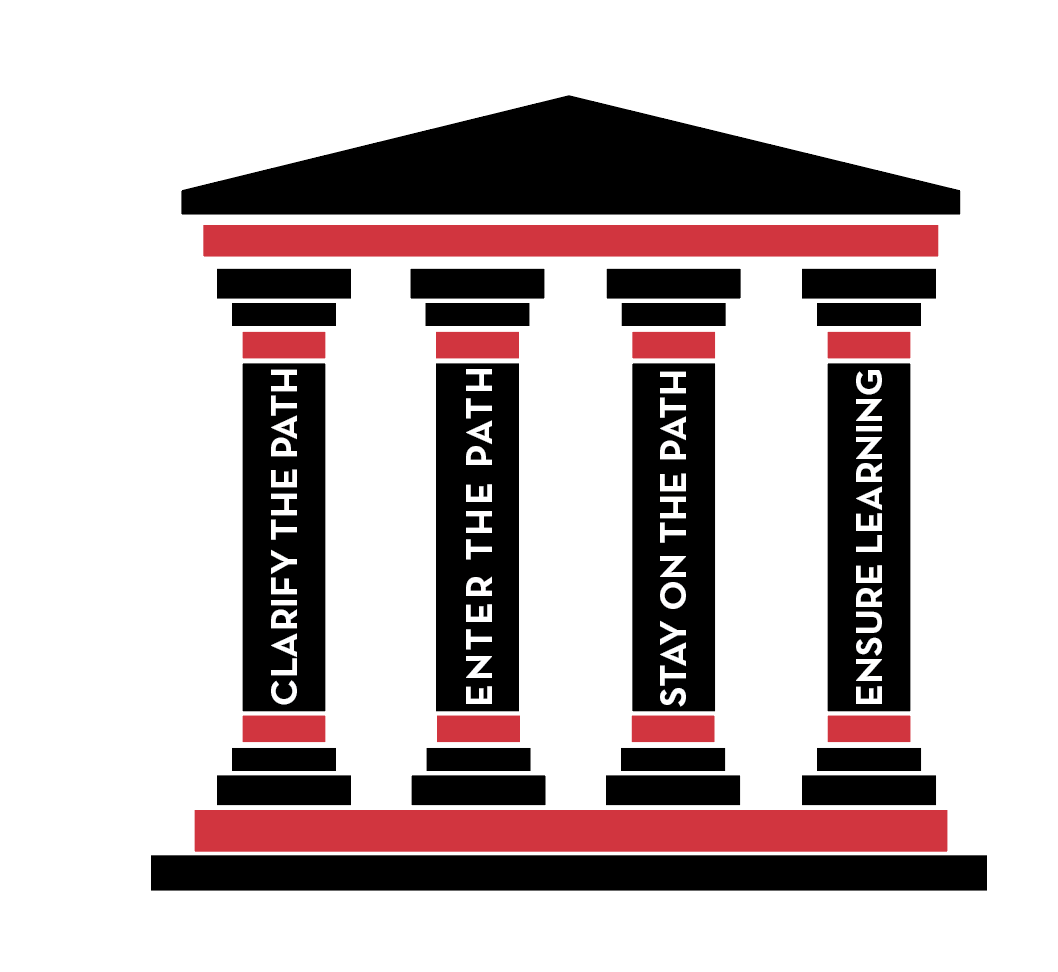 [Speaker Notes: TB: Working toward finding additional Success Coaches; recruiting Academic departments]
Guided Pathways Pillar Subcommittees Charge & Update
10 Goals/Metrics
Successful Enrollment
Persistence: First Primary Term to Secondary Term
Completed Transfer-Level Math & English
Transfer 
Completion
Student Equity and Achievement (SEA) Program Integration
Associate Degrees for Transfer (ADT) Integration 
Zero Textbook Cost to Degree (ZTC) Program Integration
California Adult Education Program (CAEP) Integration
Strong Workforce Program WP Integration
Charge: 
The Pillar Subcommittees will collaborate to develop and implement a plan to accomplish the assigned GP WorkPlan goal(s). 
They will also assess contributions from other areas and departments toward these goals. 
Additionally, the committee will gather and store all related information in TEAMS.
[Speaker Notes: TB: 1-Will present the charge 2-Next slide---turn over to each Pillar Leads]
Equity Goal Facilitators (EGFs)
Goal #1 -  Successful Enrollment in the First Year: All Black/African Diaspora students
Equity Goal Facilitator (EGF)- Dr. Anushi Seneviratne 
Goal #2- Complete Both Transfer-Level Math and English within First Year: All Veteran students
Equity Goal Facilitator- Professor Rosa Bernal
Goal #3 -Persist First Primary Term to Subsequent Primary Term: All Males
Equity Goal Facilitator- Dr. Christopher Becerra
Goal #4 -Transfer to a Four-Year Institution within Three Years: All Males
Equity Goal Facilitator- Professor Alondra Hernandez
Goal #5-Attain the Vision for Success Definition of Completion within Three Years: All Male students
Equity Goal Facilitator- Professor Helen Serrano
[Speaker Notes: Chantal]
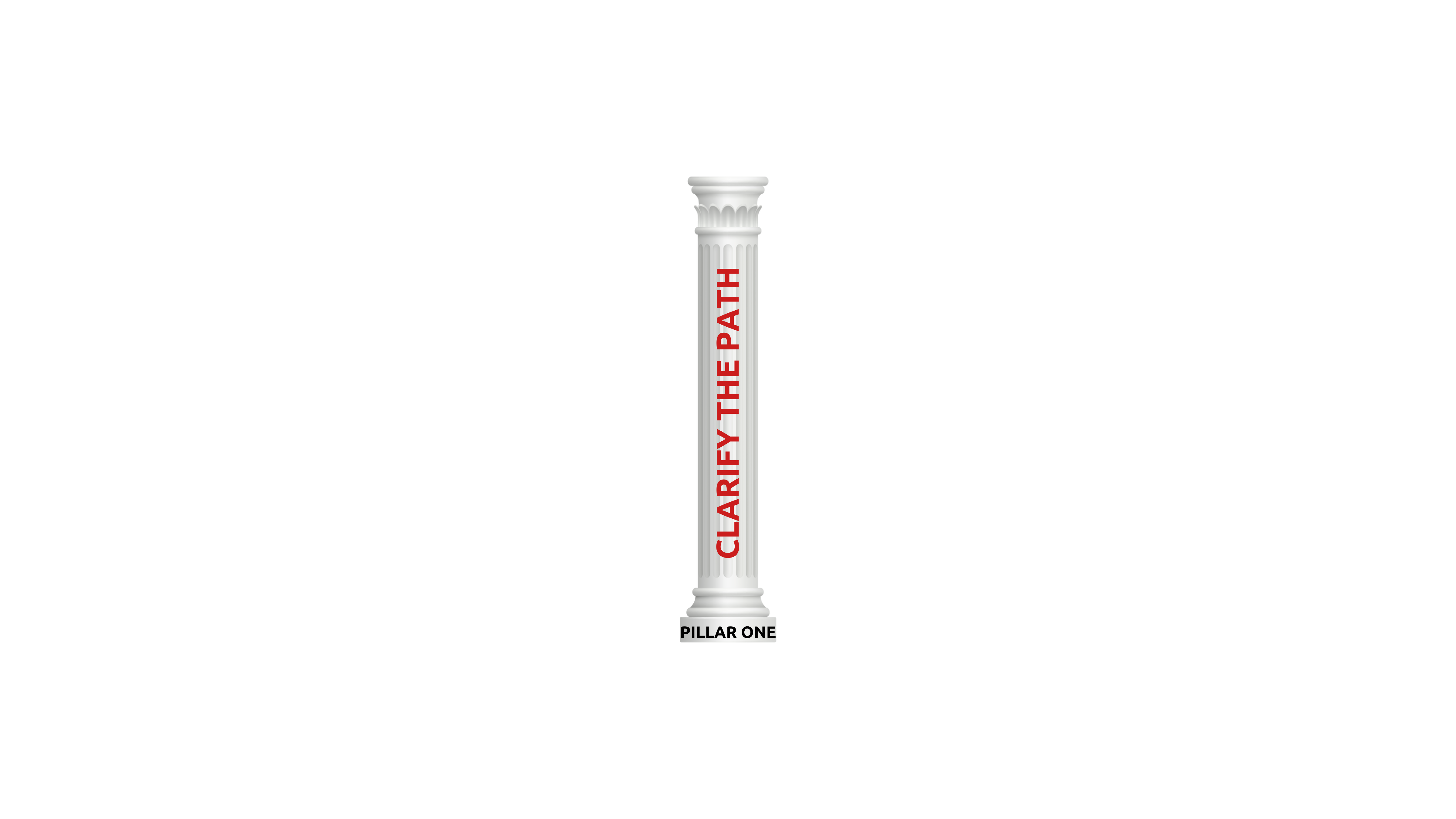 PILLAR 1: CLARIFY THE PATH
By 2026, Our Goals Are:

Transfer
Increase student transfer rates by 2% 
Increase campus-wide awareness of AD-Ts through marketing and SAC Catalog
FOCUS: Close equity gaps for male students
By establishing internal and external partnerships that will support a SAC community culture where male students are connected to support services and experience a sense of belonging  
Year 2 Target: Increase male students transferring to a four-year institution in three years from 126 to 146 students (20 students or 15.9% increase) 
Year 3 Target: 146 to 169 students (23 students or 15.9% increase)
Co-Leads: Dr. Maria Dela Cruz, Leo Pastrana & Vanessa Orozco-Martinez
Equity Goal Facilitator- Professor Alondra Hernandez

SEAP Goal #4: Transfer to a Four-Year Institution within Three Years: All Males

 -
PILLAR 2:  ENTER THE PATH
By 2026, Our Goals Are:
Early Decision Initiative
75% of high school seniors participating in SAC's "Early Decision" initiative will enroll and matriculate in the upcoming fall semester.  
Maximum number of students served for any day of Early Decision to 90 students or less
2. California Adult Education Program  (CAEP) Integration
Number of engagement opportunities for credit faculty to learn about noncredit programs. 
Number of articulation agreements established to support noncredit to credit transition.
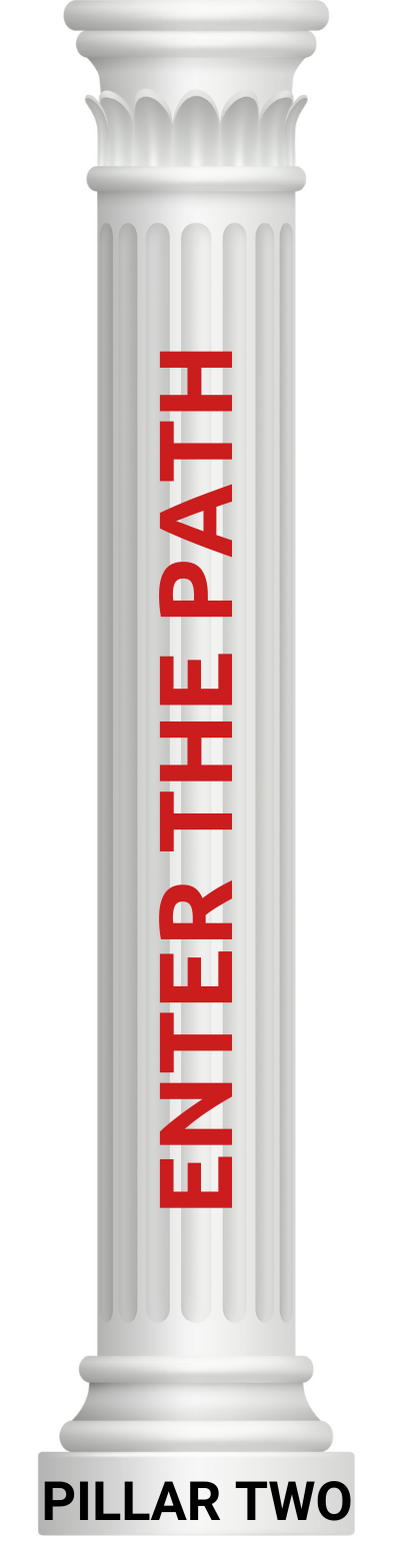 FOCUS: Close equity gaps for Black/African American students
Increase Black/African student enrollment from 26 to 43 students (17 students) and create a sense of belonging and community for Black/African American and other disproportionately impacted students.
FOCUS: Student Success Conference (Non-Credit) Date: May 10th
Co-Leads: Dr. Greg Toya, Dean of Student Affairs, Dr. Refugio Rodriguez, Director of Career Ed/Dual Enrollment 
Equity Goal Facilitator-  Dr. Anushi Seneviratne
SEAP Goal #1: Successful Enrollment in the First Year: All Black/African Diaspora students
[Speaker Notes: TB

Additional notes for this pillar from Dec. Meeting:
High School (HiSET Non credit) -- target these students
Project RiSE/Inmate Education (taskforce coming through Academic Affairs)
Get credit faculty involvement with the Student Success Conference (held annually by Non Credit), May 10th 2024
Data Collection needed for student transition rates; noncredit to credit, also non-credit to non-credit (EMSL to HiSET)
Need to look at success enrollment strategies—systems that need to be fixed]
Pillar 3: Stay on the Path​                                                                                
By 2026, Our Goals Are:
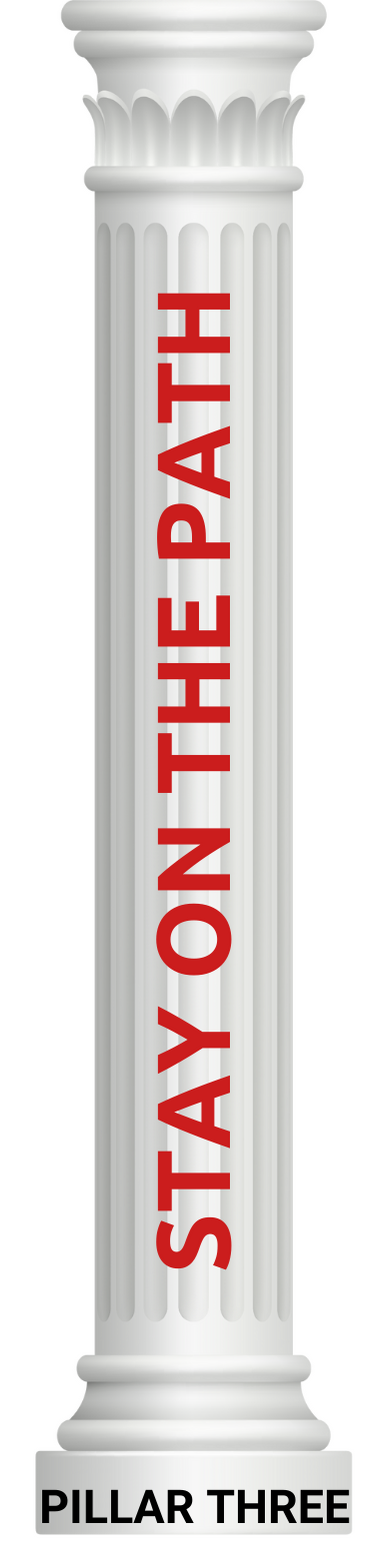 3.     Zero Textbook Cost to  Degree
Identify ZTC pathways for the Zero Textbook Cost Program grant (Intermediate and Long Term)
Focus: 
Develop and implement plan for permanent funding
Necessary faculty release time for creating Open Educational Resources 
(OER)/ZTC courses and updating curriculum per Curriculum and Instruction Council regulations
 Establishing a dedicated faculty  OER/ZTC coordinator
Persistence: First Primary Term to Secondary Term
A target goal of 57% or more of all SAC students will persist from their first primary term to the second term. 
Focus: 
To support, male students, and intend to increase from 1305 to 1482 students (177 students or 13.5%)
2.       Completion
Our local goal is to increase the vision for success definition of completion within three years by at least 12.5%. 

Focus:  
We will strive to create a community culture where male students have stronger connections to support services and develop cross campus relationships/mentorships that foster their sense of belonging to increase their completion rates also by 12.5% (in alignment with SEAP)
Lead: Dr. Marvin Gabut, Interim Director of Special Programs, Distance Education
Equity Goal Facilitator- Dr. Christopher Becerra & Professor Helen Serrano

SEAP Goal #3 Persist First Primary Term to Subsequent Primary Term: All Males
SEAP Goal #5 Attain the Vision for Success Definition of Completion within Three Years: All Male students
 -
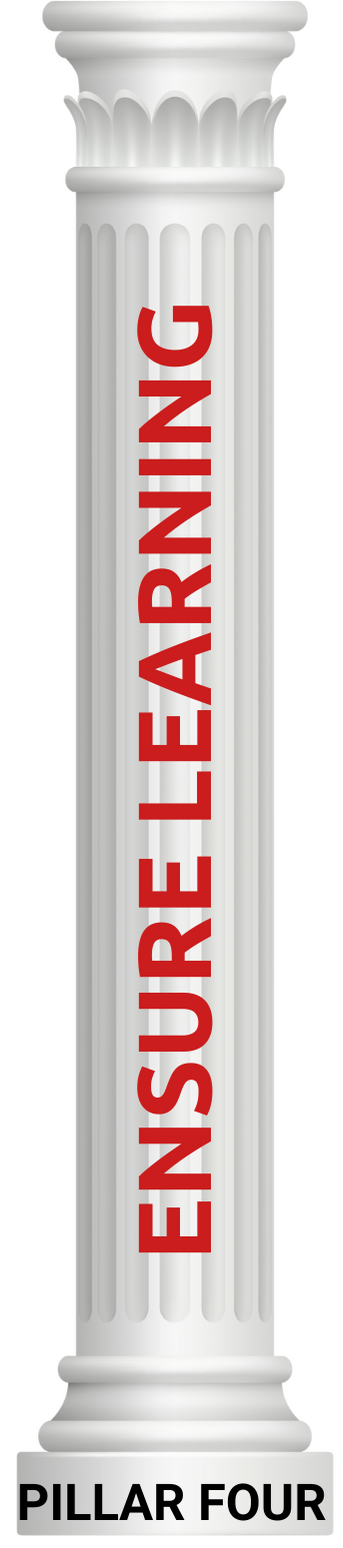 Pillar 4: Ensure Learning 
By 2026, Our Goals Are:
3. Strong Workforce
Immediate: Review highest priority Career Education (CE) programs to identify needed equipment and curriculum updates 
Intermediate: High priority programs leverage SWP funding to work with regional employers to update curriculum and purchase needed equipment
Long-Term: All CE programs complete the process of reviewing curriculum and equipment to ensure labor market relevance
Completed Transfer Level Math & English

Less than 50% of students complete in first year.

Focus: Increase the current completion rate of Transfer level Math and English from 9% to 25% by end of 2026.
2. Student Equity and Achievement Program 
Immediate: Increase capacity for positions that are solely dedicated to the Guided Pathways and Student Equity and Achievement Plan work by surveying and evaluating the current  SEAP positions and the level of work capacity among leadership, administration, classified staff and faculty to fully integrate both plans. 
Intermediate: Continue to engage in deep inquiry to assess effective ways our SAC community may develop race-conscious and retainment practices of staff and students so that the GP goals can be realized.
Long-Term: Create dedicated GP and SEAP combined workgroups that continue to communicate and propose ways to embed culturally relevant pedagogy and practices across the SAC curriculum and the culture and practical ways that we can remove barriers and redesign systems for our SEAP identified student populations as well as successful campus wide student achievement.
Lead: Professor Chantal Lamourelle, Equity Coordinator
Equity Goal Facilitator- Professor Rosa Bernal

SEAP Goal #2 Complete Both Transfer-Level Math and English within the district in the First Year: All Veteran students